Back to School Morning Messages
With Clipart From:
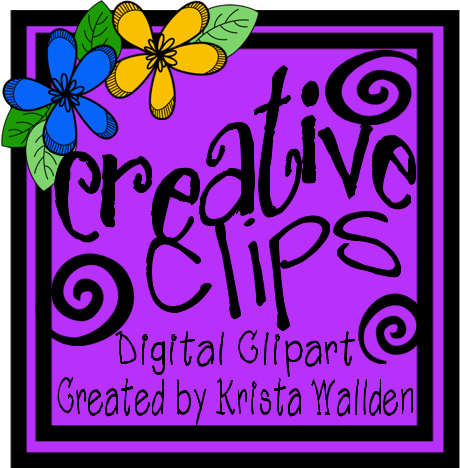 Good Morning Class,
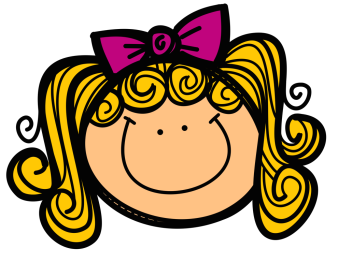 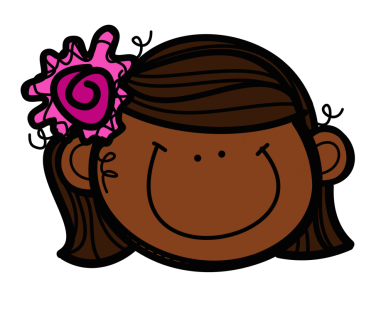 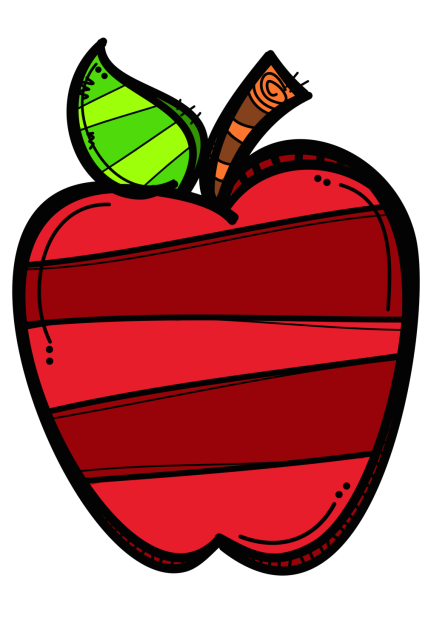 Good Morning Class,
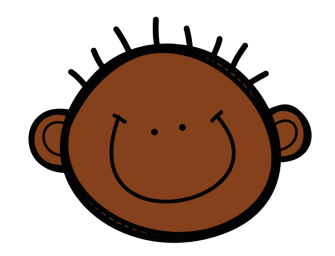 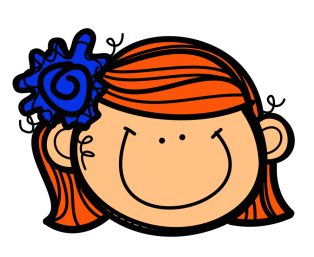 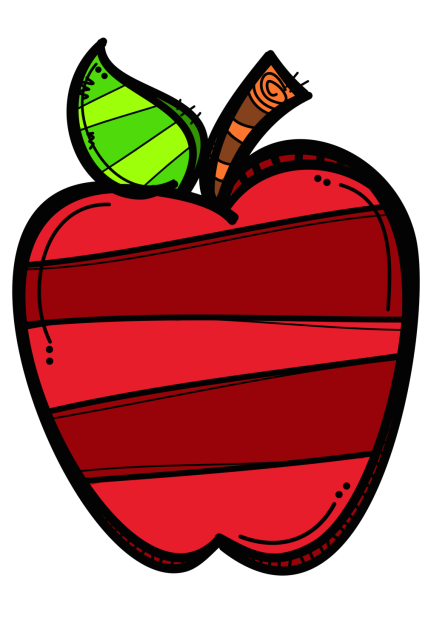 Good Morning Class,
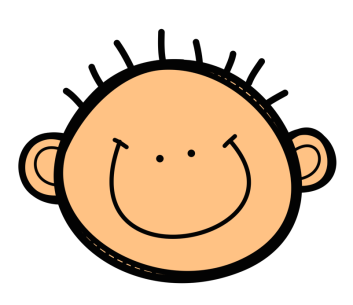 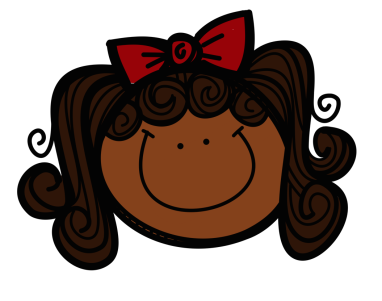 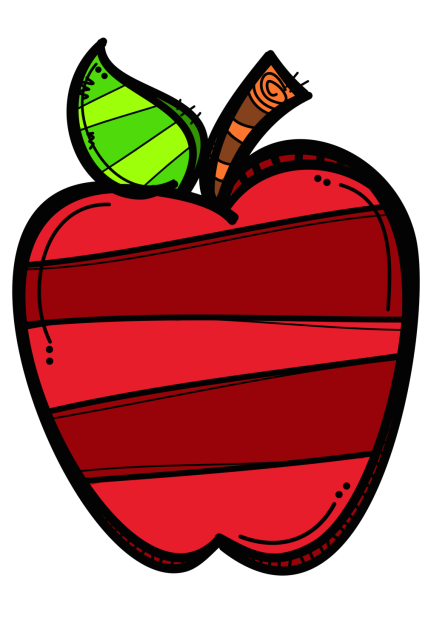